在抗疫當中的全方位學習
連結不同學習領域
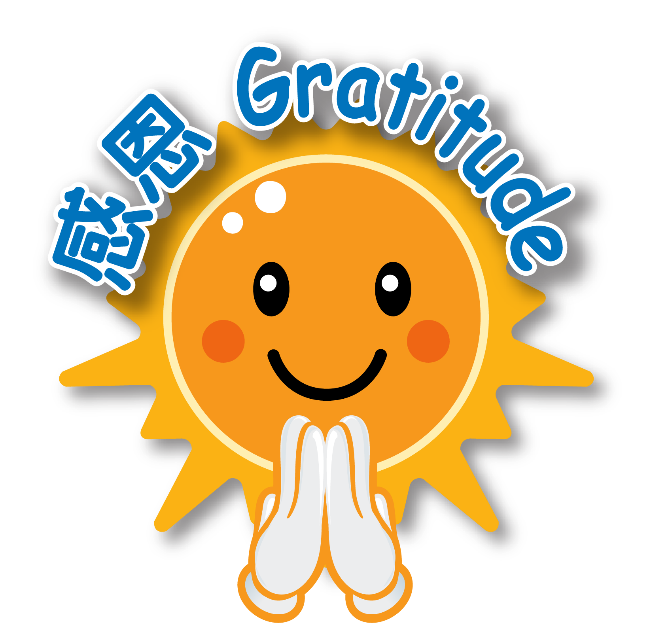 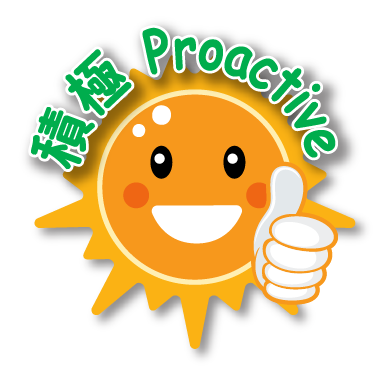 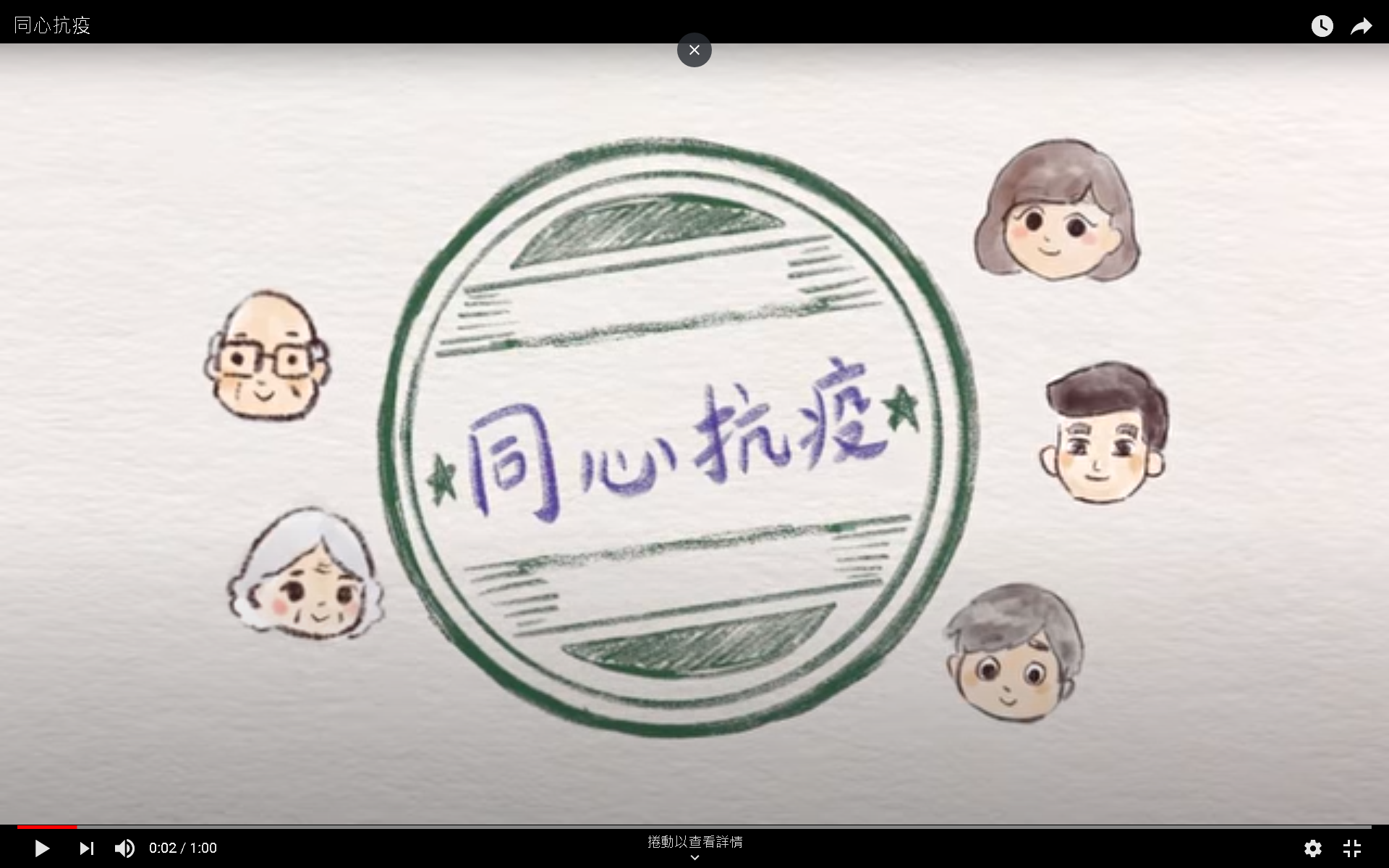 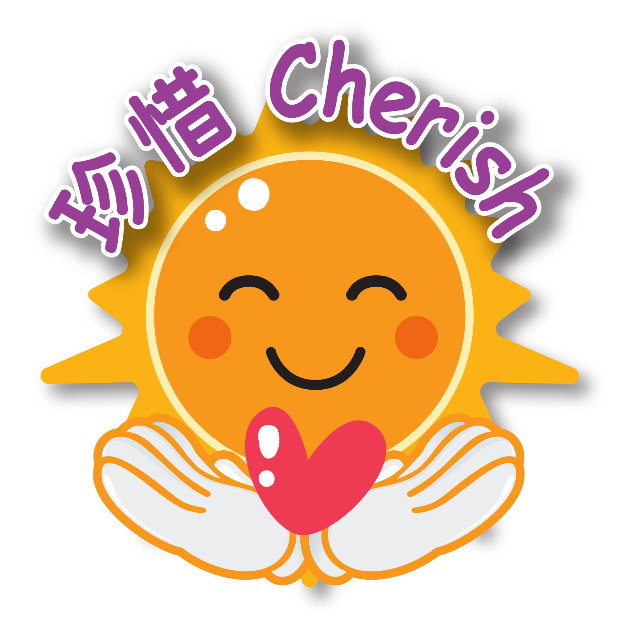 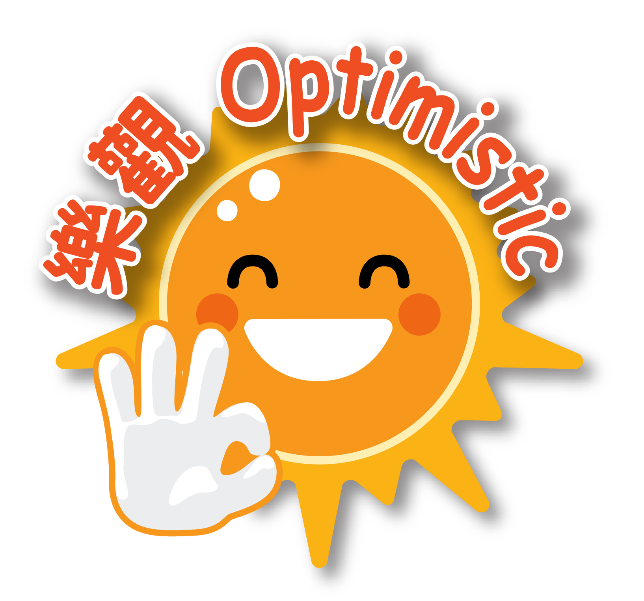 1
全方位學習
全方位學習指學生在真實情境中的學習，以達至在課堂學習較難達到的學習目標。在體驗式學習的過程中，學生有機會從直接的親身經歷建構意義，透過全方位學習過程中的優質反思，把所獲得的知識、所掌握的技能及所培養的正面的價值觀和態度，靈活運用於全新的情境中，以完成學習任務及解決問題。
教育局（2017）。《中學教育課程指引》。分冊7︰全方位學習及體驗式學習。
2
全方位學習
這種真切的學習，有助學生實現全人發展的目標，並培養他們終身學習的能力，以面對不斷轉變的社會（例如：應對2019冠狀病毒病疫情的挑戰）。
教育局（2017）。《中學教育課程指引》。分冊7︰全方位學習及體驗式學習。
3
全方位學習︰五種基要學習經歷
智能發展
德育及公民教育
社會服務
體藝發展
與工作有關的經驗
教育局（2017）。《中學教育課程指引》。分冊7︰全方位學習及體驗式學習。
4
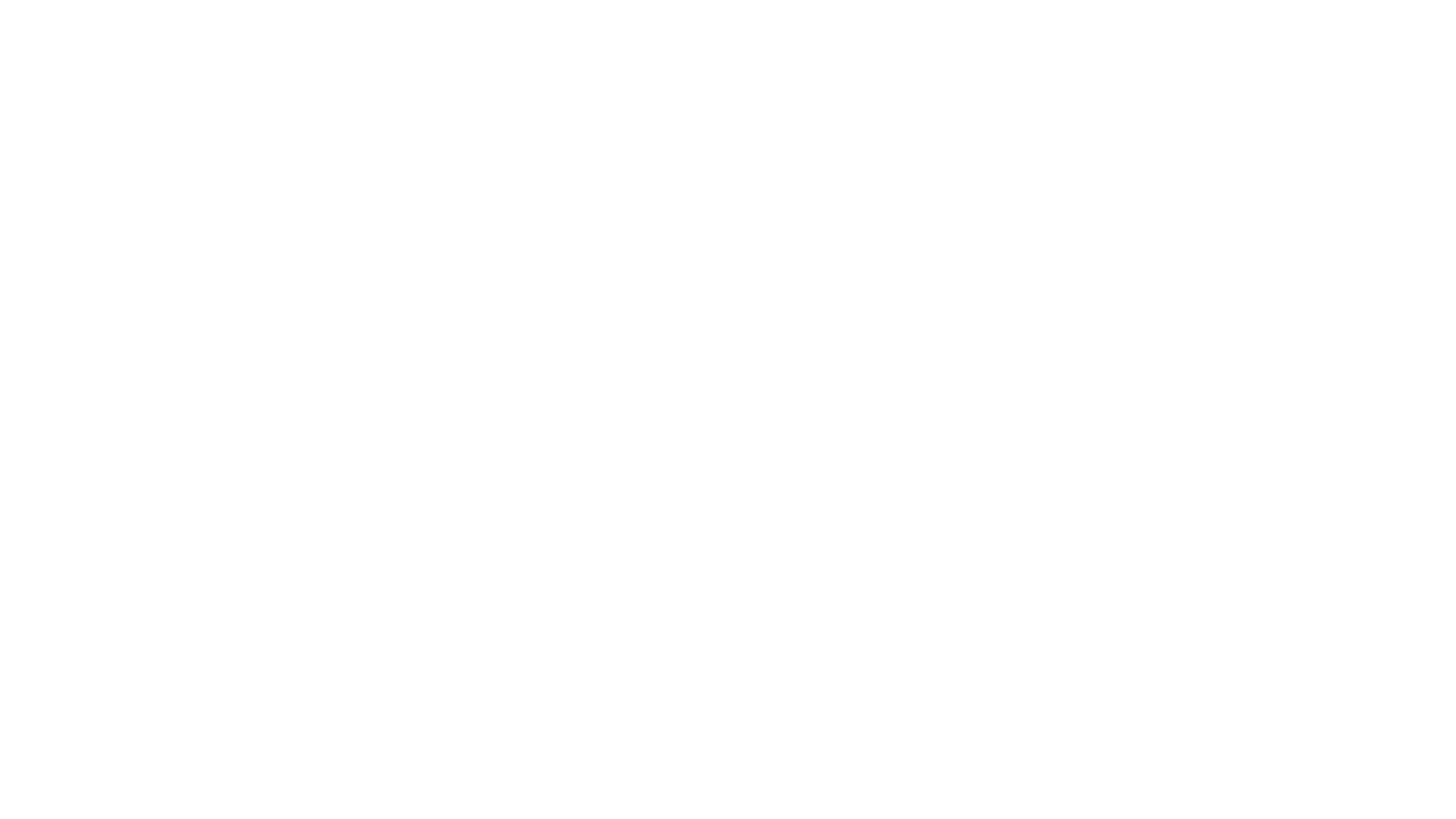 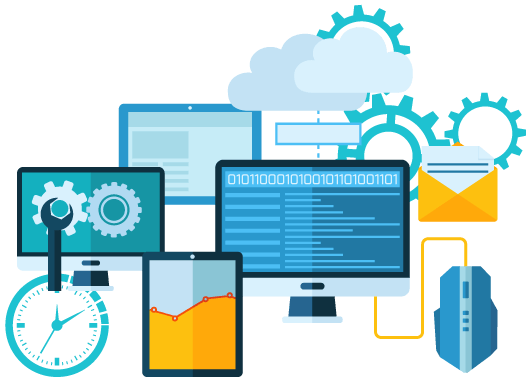 在整個社會應對2019冠狀病毒病疫情期間，我們仍可以善用網上資源，留在家中安全地學習，實踐全方位學習理念。
5
全方位學習示例
連結相關的學習領域，並實踐五種基要學習經歷
體藝
（舞蹈、服飾設計、音樂）
主題：舞出「疫」轉人生

概念：自我形象、幸福感、文化差異、全球化

所培育的跨領域技能、正面的價值觀和態度：堅毅、尊重他人、關愛、溝通能力、運用資訊科技能力、創意解難能力、自我管理能力
德育
及公民教育
科技教育
（資訊及通訊科技科技、健康管理與社會關懷）
通識
個人、社會及人文教育
（生活與社會）
Drake & Burns (2004). Meeting Standards Through Integrated Curriculum. US: ASCD.
6
舞出「疫」轉人生 與 五種基要學習經歷
學生自學，或由導師透過視像軟件指導下練習或創作一分鐘舞蹈動作，於家中練習作體適能鍛鍊。鼓勵學生展示學習成果，並於最後階段透過視像軟件與夥伴學校（例如友校、姊妹學校）切磋舞技和分享練習心得，互相交流與鼓勵，建立正面積極的態度。另外，藉著此一活動，學生可配合不同學科的相關學習元素，進一步建立自我形象、幸福感、文化共融、並認識全球化概念及電腦資訊技能。
7
舞出「疫」轉人生 與 五種基要學習經歷
香港特別行政區政府：同心抗疫
與「新型冠狀病毒」相關的課程資源：在疫境中成長、全球抗疫的挑戰
智能發展
通識
民政事務局：地區、社區及公眾關係
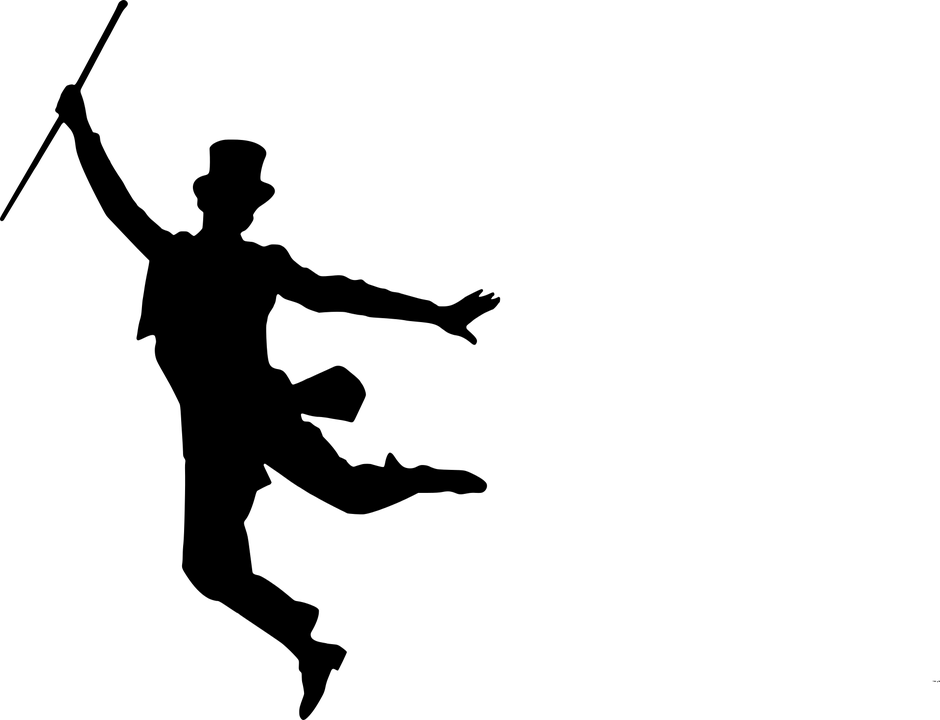 與「新型冠狀病毒」相關的課程資源：
傳染病及防控策略
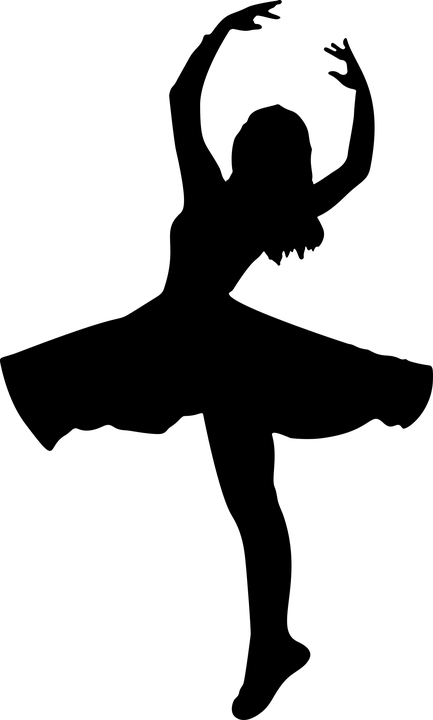 體藝發展
社會服務
健康管理與社會關懷科
康樂及文化事務署：跳舞強身
發展活躍及健康的校園計劃學與教資源：健體舞
體育
與「新型冠狀病毒」相關的課程資源：
面對「疫」境
德育及
公民教育
與工作有關
的經驗
德育及公民教育
與「新型冠狀病毒」相關的課程資源：電腦網絡
與「新型冠狀病毒」相關的課程資源：
反思疫症期間的偏見與歧視
資訊及通訊科技
生活與社會科
8
在抗疫當中的全方位學習
智能發展
在教師適切的指導下，進行與新型冠狀病毒相關的專題研習
瀏覽與新型冠狀病毒相關的資訊（當中特別要注意判斷資訊的真實性和完整性）
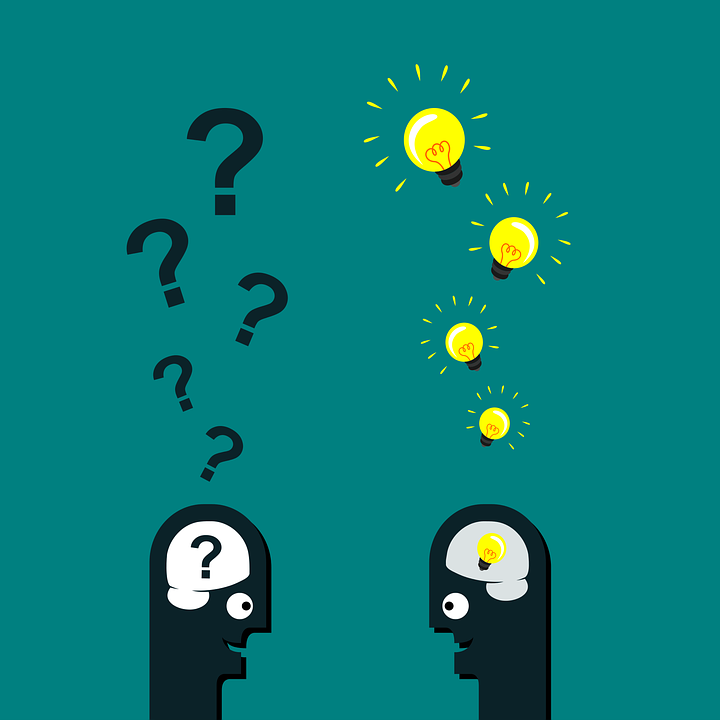 （參考不同學科的相關資源）
（參考高中通識教育科相關資源）
9
在抗疫當中的全方位學習
德育及公民教育
保持個人衛生和公德心，例如妥善處置棄置的口罩

透過不同策略鼓勵自己和家人保持健康生活習慣和正面積極的心態
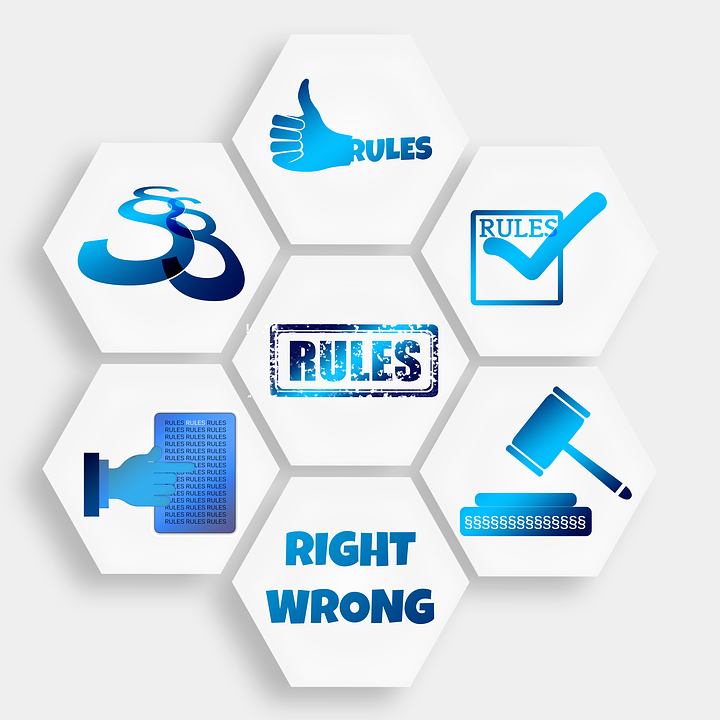 （參考德育與公民教育、常識科的相關資源）
（參考德育與公民教育、常識科、健康管理與社會關懷科的相關資源）
10
在抗疫當中的全方位學習
社會服務
個人或與同學一起創作抗疫歌曲、故事、影片等為社區發放正能量
了解學校和社區的需要並按能力參與義工服務，例如向區內獨居長者和清潔工人派發防疫用品和表達關心
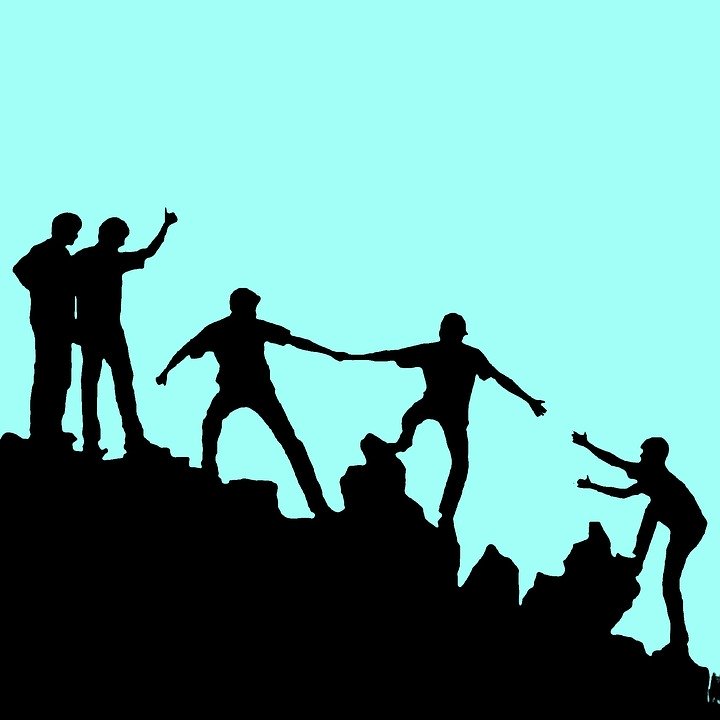 （參考語文科、科技教育、藝術教育的相關資源）
（參考生活與社會科的相關資源）
11
在抗疫當中的全方位學習
體藝發展
在家進行體適能、視覺藝術和音樂活動

透過資訊科技交流、欣賞和評鑑體藝活動和作品
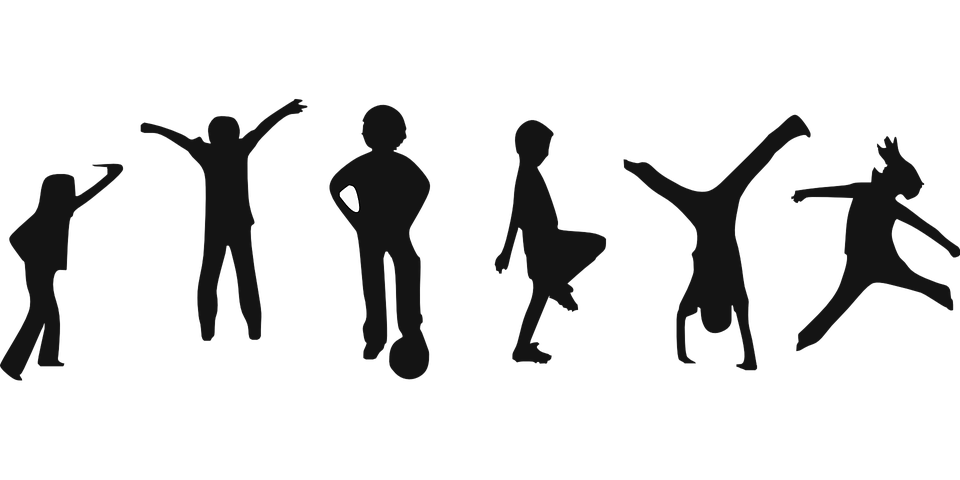 （參考體育、音樂、視覺藝術科的相關資源）
（參考語文科、體育、音樂、視覺藝術科、科技教育的相關資源）
12
在抗疫當中的全方位學習
與工作有關的經驗
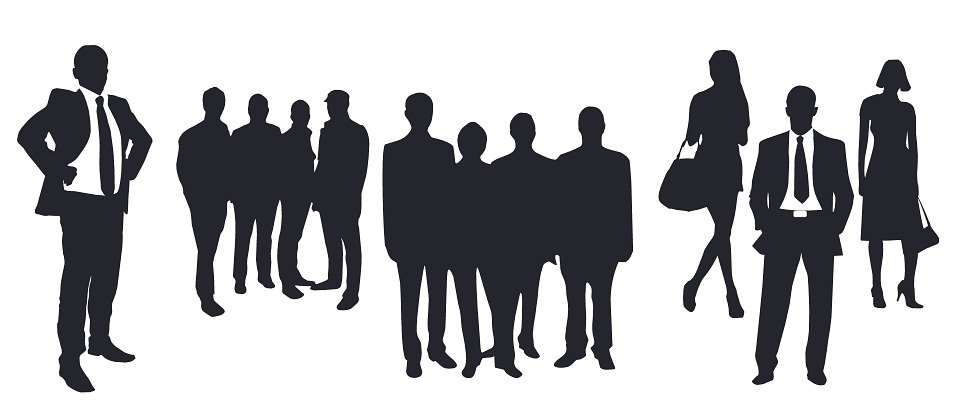 如適切，透過教師與從事舞蹈相關工作的人（如導師）的分享和資料搜集了解與舞蹈相關的工作內容
透過採用資訊科技與同學排練舞蹈並分享交流經歷，了解相關行業所需要的素質和技能、市場機會與挑戰
（參考教育局生涯規劃資訊—舞蹈員）
（參考教育局生涯規劃資訊—娛樂藝術）
13
其他建議︰
停課期間可透過全方位學習活動，培育學生的自我管理和創意解難能力。學校可協助學生制定一星期時間表，並定時檢視執行情況和作出回饋。引導他們於時間表中加入家中小任務和家庭活動，鼓勵學生關心家人、珍惜與他們相處的時間。

另外，教師可參考以上示例，為學生設計連結不同學習領域或學科的學習活動，或鼓勵學生計劃和執行自學項目。例如於擴增實境博物館遊中找一段感興趣的路線，以粵語／英語／普通話作導遊介紹，並請學生發揮創意為場地加入新元素（例如設施、服務、互動項目）以提升到遊價值；又例如請學生為家人設計抗疫晚餐，拍攝採購材料、預備食材、烹調過程，以及用餐時家人的回饋等，並以不同形式展示成果（例如飲食節目、烹飪比賽、菜式與文化介紹等）。
14
例子︰e遊博物館
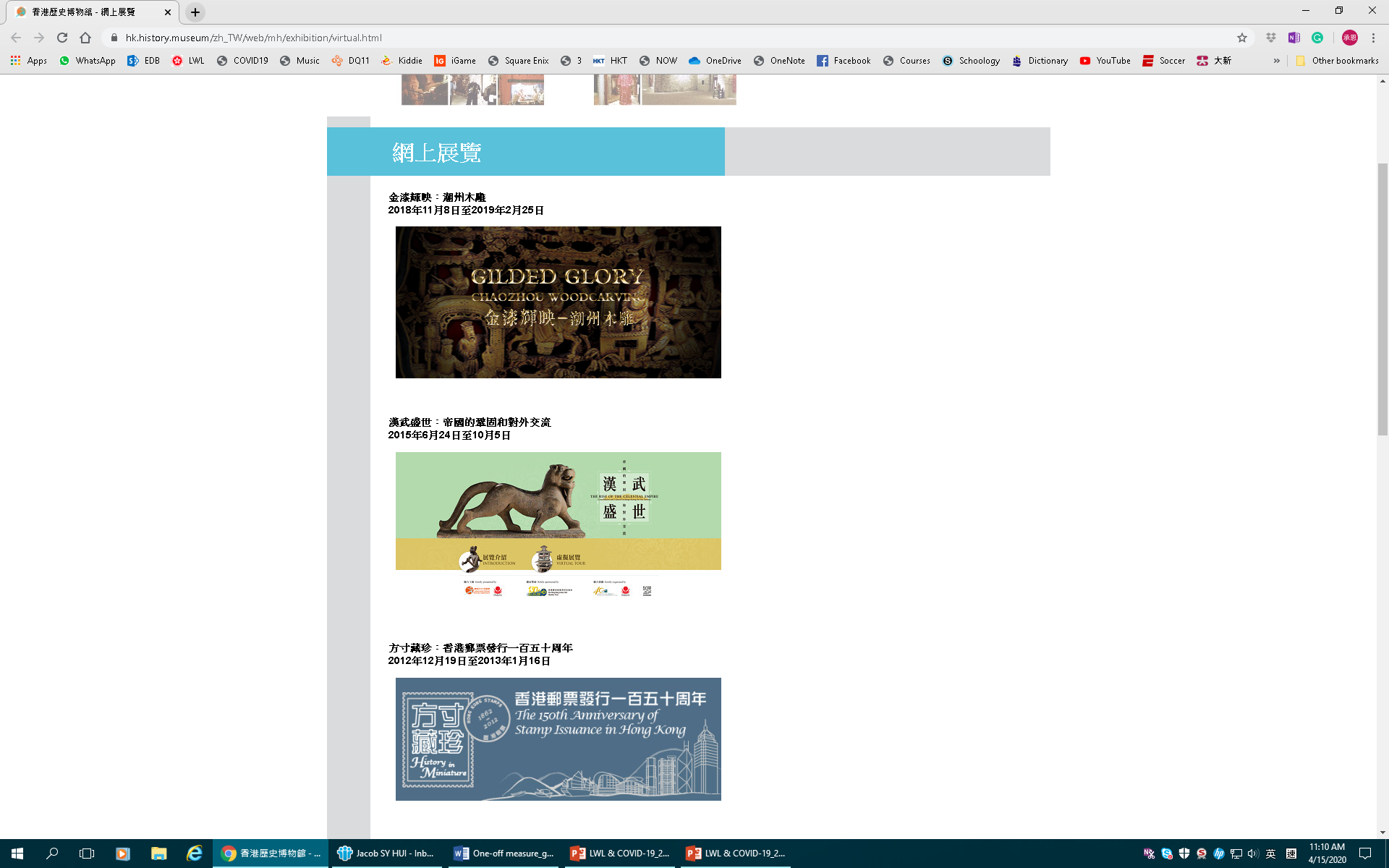 香港歷史博物館 Hong Kong Museum of History
https://hk.history.museum/zh_TW/web/mh/
虛擬展覽 Virtual Exhibitions
https://hk.history.museum/zh_TW/web/mh/exhibition/virtual.html
在家也可遊覽博物館
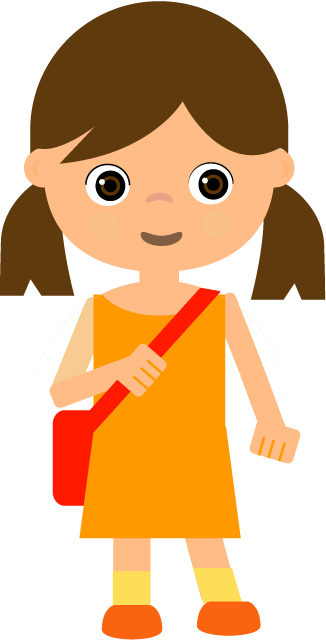 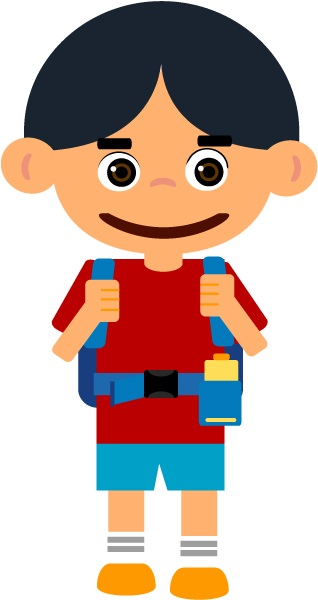 15
全景故宮
https://pano.dpm.org.cn/gugong_app_pc/index.html
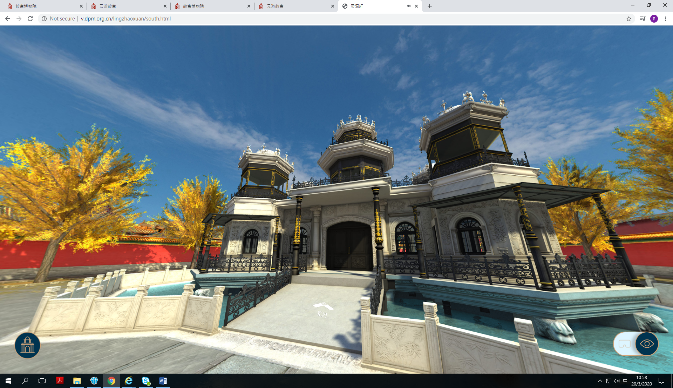 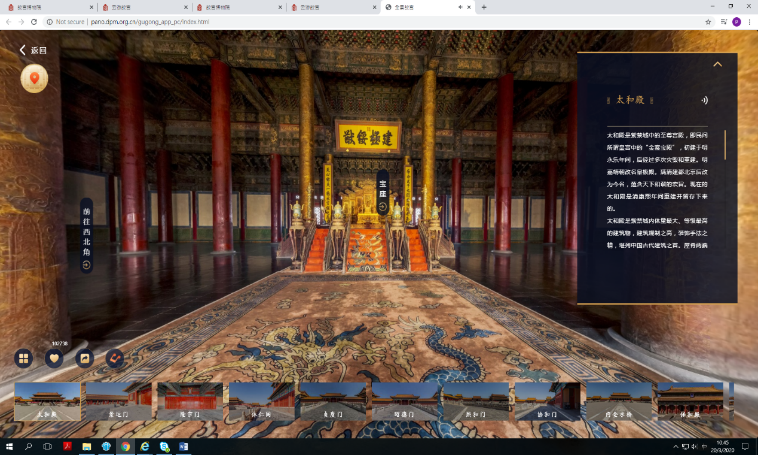 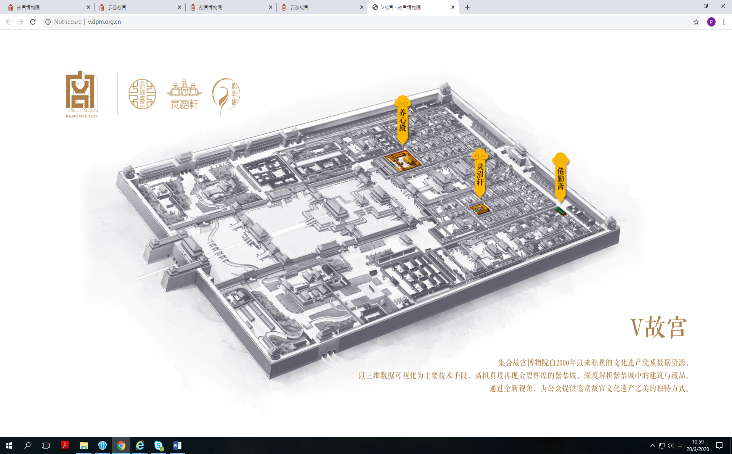 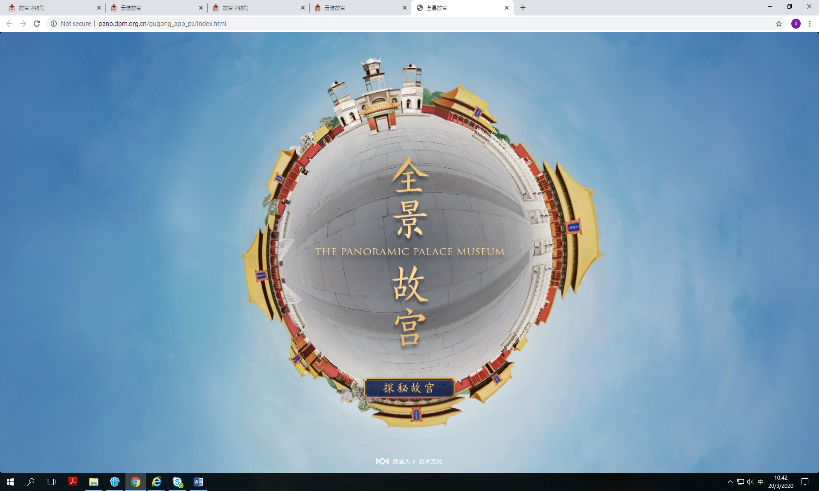 例子︰e遊博物館
故宮博物院  https://www.dpm.org.cn/Home.html 
 故宮博物院 (青少年網站) https://young.dpm.org.cn/
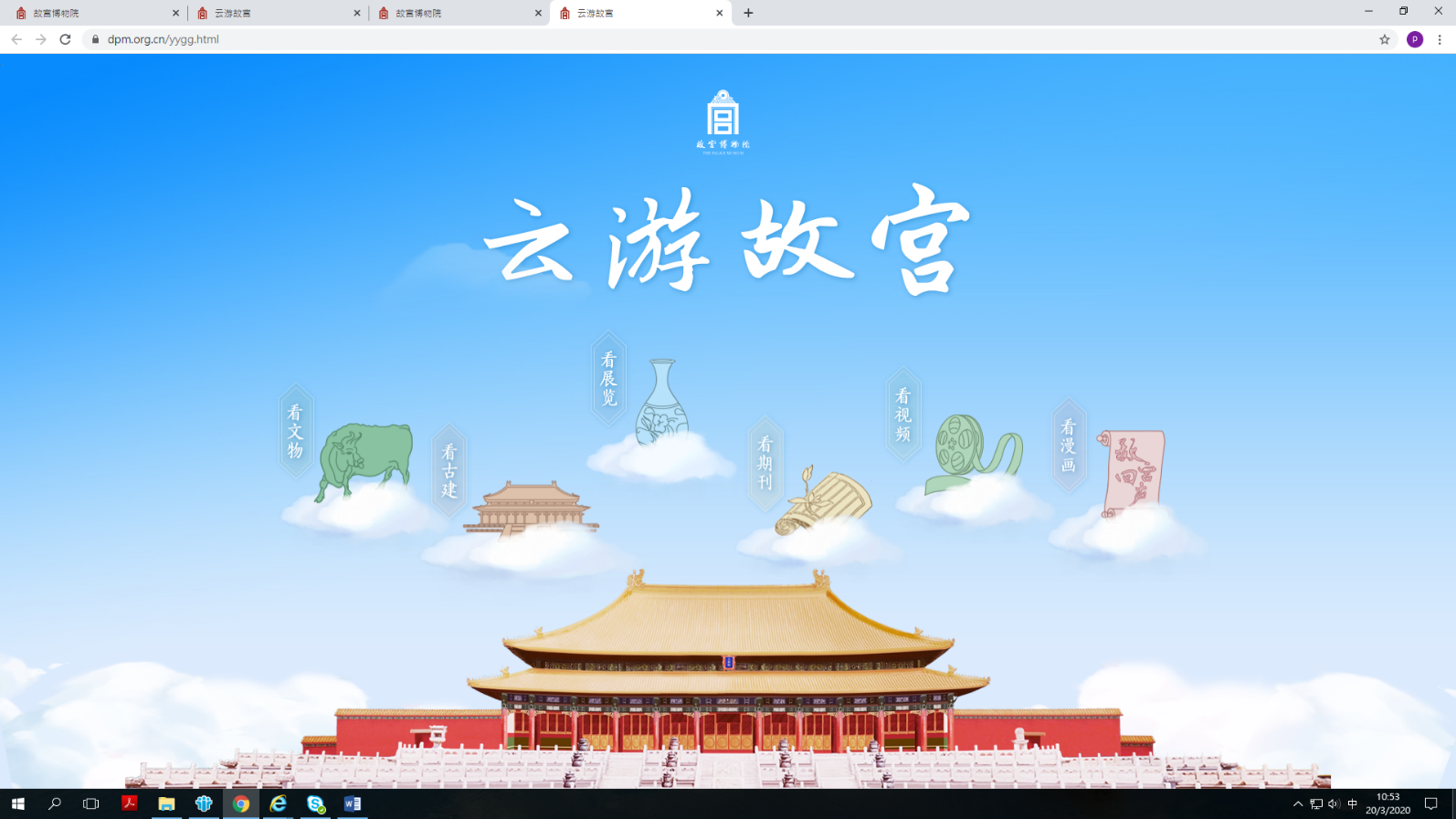 全景故宮
https://pano.dpm.org.cn/gugong_app_pc/index.html
V故宮
http://v.dpm.org.cn/
16
注意事項︰
在使用資訊科技與不同人士進行溝通和傳送檔案時，請採取適切的措施保護個人資料和保障私隱。教師和家長可藉此機會培育學生成為具道德操守的資訊科技使用者。並提醒學生於學校教師或／和家長的連繫或／和陪同下，才與校外人士展開對話。
學校亦須留意使用安全的資訊科技平台，進行各項教學活動。
17
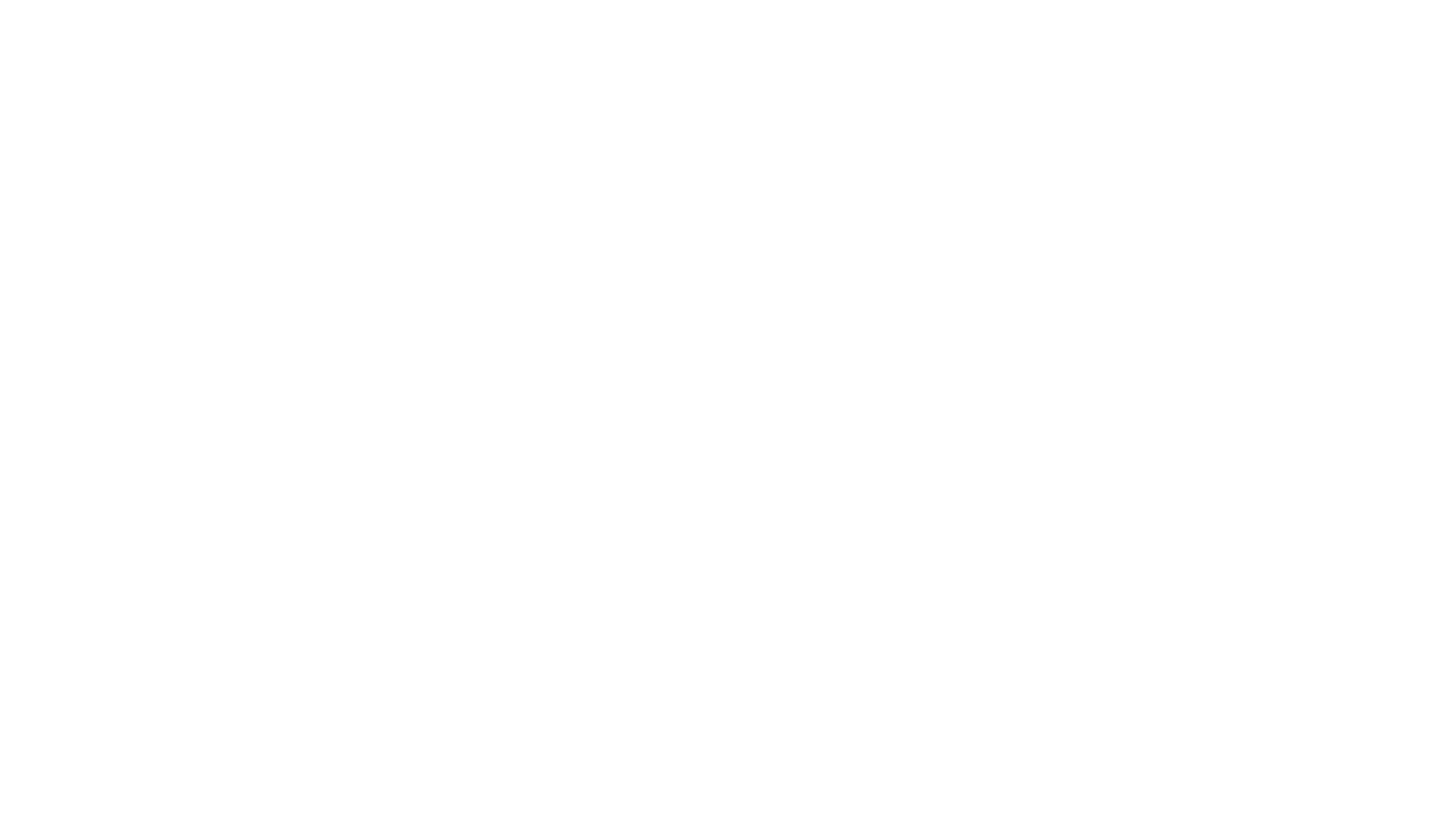 謝謝 Thank you
全方位學習組

聯絡我們：lwl@edb.gov.hk
18